Ηφαίστειο Νίσυροςστην Κω
Οι μαθήτριες :Κατερίνα Χούπη, Ματούλα Σαρρή, Μαρία Τουρνά , Αναστασία Συνοδινού και Ευγενία Νικολέτου.
Η περιοχή σχηματισμού του και το ύψος του
Η Νίσυρος είναι ένα ηφαίστειο που αποτελεί μέρος του ηφαιστειακού τόξου της νότιας Ελλάδας. Βρίσκεται στην άκρη του τόξου του Αιγαίου, μαζί με τη Καλδέρα της Κω και τη νήσο Γυαλί και έχει ύψος 150 μέτρων.
Χάρτης του νησιού Νίσυρος
Το ιστορικό έκρηξης , η Καλντέρα και η σημερινή του κατάσταση
. Οι πρώτες υποθαλάσσιες εκρήξεις έλαβαν χώρα πριν 150.000 χρόνια, ενώ η κύρια δραστηριότητα συνέβη 40 με 10 χιλιάδες χρόνια πριν. Στα τέλη του 19ου και στις αρχές του 20ού αιώνα, οι ανά τον κόσμο ξενιτεμένοι Νισύριοι πρόσφεραν πολλά στο νησί, το οποίο κατέλαβαν οι Ιταλοί το 1912. Το 1913 σημειώθηκε η τελευταία έκρηξη του ηφαιστείου. Μετά το Δεύτερο Παγκόσμιο πόλεμο, το 1948, η Νίσυρος παραχωρήθηκε από τη νικημένη Ιταλία στην Ελλάδα .Η Καλντέρα έχει διάμετρο 4,5 χλμ. Το Ηφαίστειο σήμερα είναι ενεργό και όχι σβησμένο
Ο Κρατήρας
Η επίδραση του ηφαιστείου στη ζωή των ντόπιων και στην οικονομία
Η εντονότερη και θεαματικότερη θερμή εκδήλωση στη Νίσυρο είναι η ατμιδική δραστηριότητα στην περιοχή του Ραμού και ιδιαίτερα στον κρατήρα του Στέφανου και την περιοχή του Λόφου. Τα αέρια που εκλύονται από εκατοντάδες σημεία στην περιοχή έχουν μέγιστη θερμοκρασία 100,1 βαθμούς Κελσίου. Την ίδια θερμοκρασία έχει και το έδαφος στην περιοχή των ατμίδων. Τα αέρια αποτελούνται κυρίως από υδρατμούς(94% κατά όγκο) και διοξείδιο του άνθρακα (5%). Σε ποσοστό μικρότερο από 0,5% εκλύονται υδρόθειο, άζωτο και μεθάνιο. Στο στόμιο των οπών από όπου εξέρχονται τα αέρια αποτίθενται όμορφοι κρύσταλλοι θείου, ενώ οι υδρατμοί που υγροποιούνται ποτίζουν το γύρω έδαφος με αραιό θειικό οξύ, λόγω της διάλυσης του υδρόθειου στον ατμό. Για το λόγο αυτό τα υφάσματα που έρχονται σε επαφή με το έδαφος καταστρέφονται σε ελάχιστο χρόνο. Η χαρακτηριστική μυρουδιά του «κλούβιου αυγού» στην περιοχή οφείλεται επίσης στην ύπαρξη του υδρόθειου, το οποίο ακόμη και σε απειροελάχιστες συγκεντρώσεις γίνεται αισθητό από την όσφρηση.
ΠΗΓΕΣ
http://nisyros.igme.gr/nisyros/index.php?option=com_content&task=view&id=30&Itemid=45
http://nisyros.igme.gr/nisyros/index.php?option=com_content&task=view&id=36&Itemid=51
http://nisyros.igme.gr/nisyros/index.php?option=com_content&task=view&id=94&Itemid=111
http://www.e-selides.gr/photo/66,%CE%97%CF%86%CE%B1%CE%AF%CF%83%CF%84%CE%B5%CE%B9%CE%BF__%CE%9D%CE%AF%CF%83%CF%85%CF%81%CE%BF%CF%82__%CE%94%CE%A9%CE%94%CE%95%CE%9A%CE%91%CE%9D%CE%97%CE%A3%CE%9F%CE%A3
ΤΕΛΟΣ ΕΡΓΑΣΙΑΣ 
ΕΥΧΑΡΙΣΤΟΥΜΕ ΓΙΑ ΤΗΝ ΠΡΟΣΟΧΗ ΣΑΣ!!!
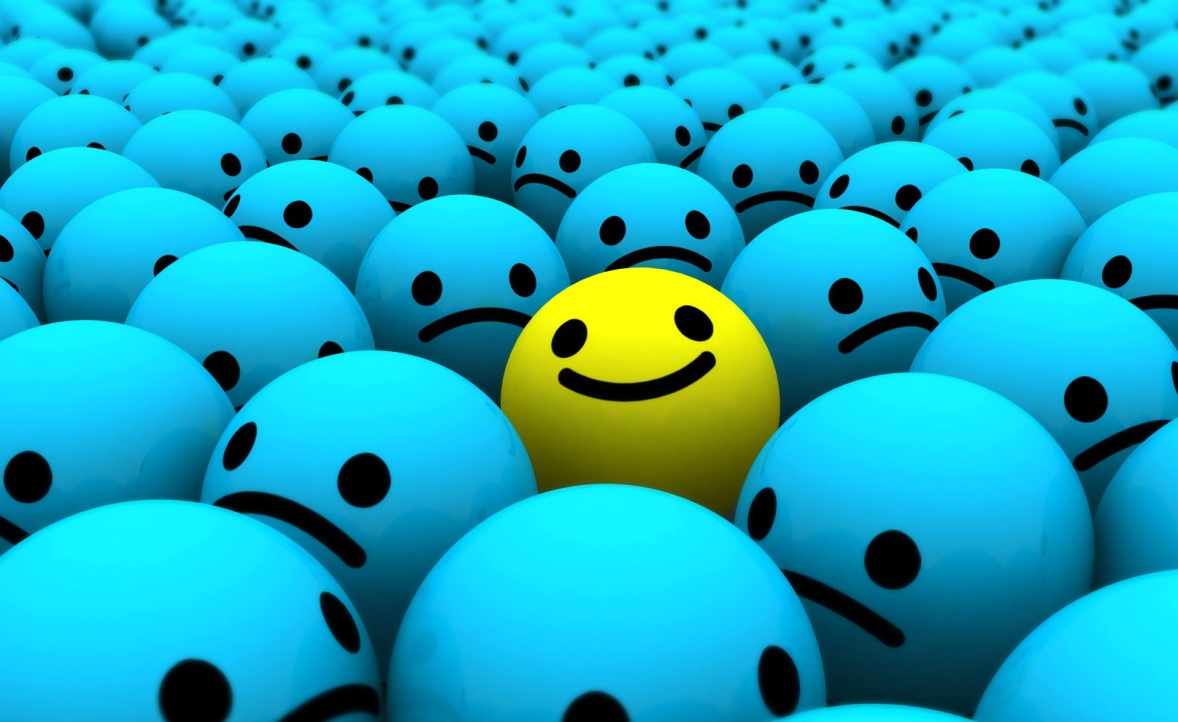